Vegetation: Ecological autonomy and self-defence!
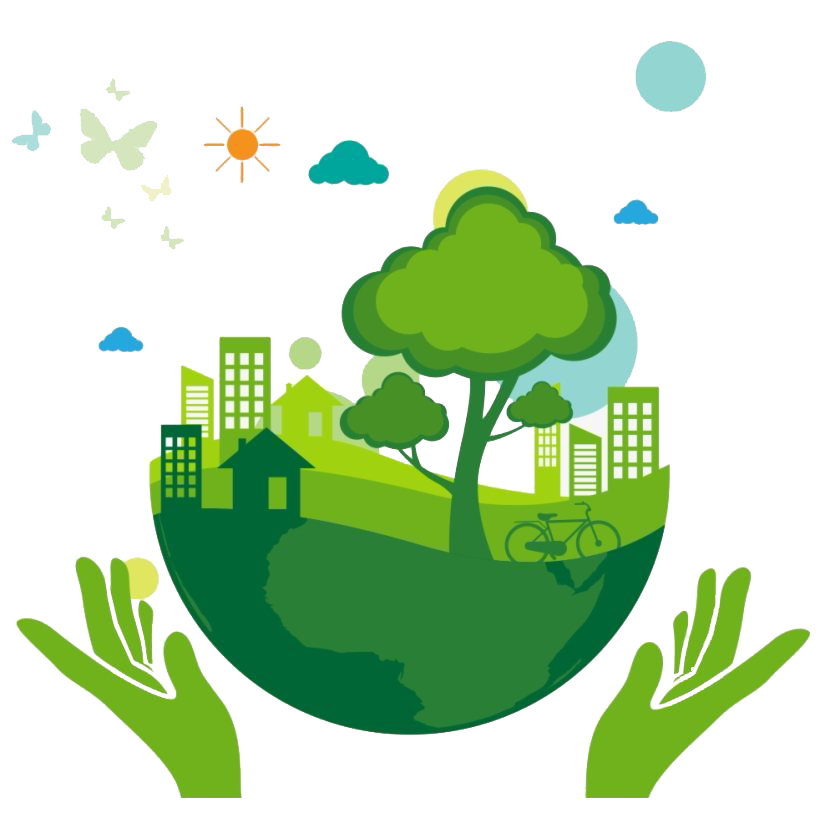 1.3. What are the benefits of forests?
Vegetation: Ecological autonomy and self-defence!
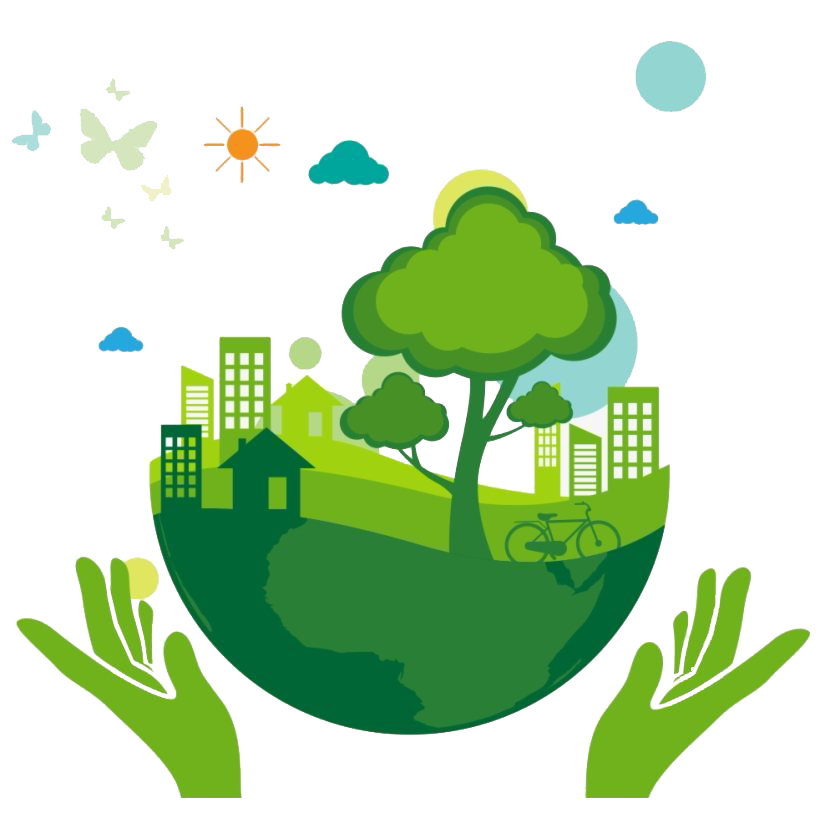 1.4. Degradation of forests
1.4.1. The main causes of deforestation
Vegetation: Ecological autonomy and self-defence!
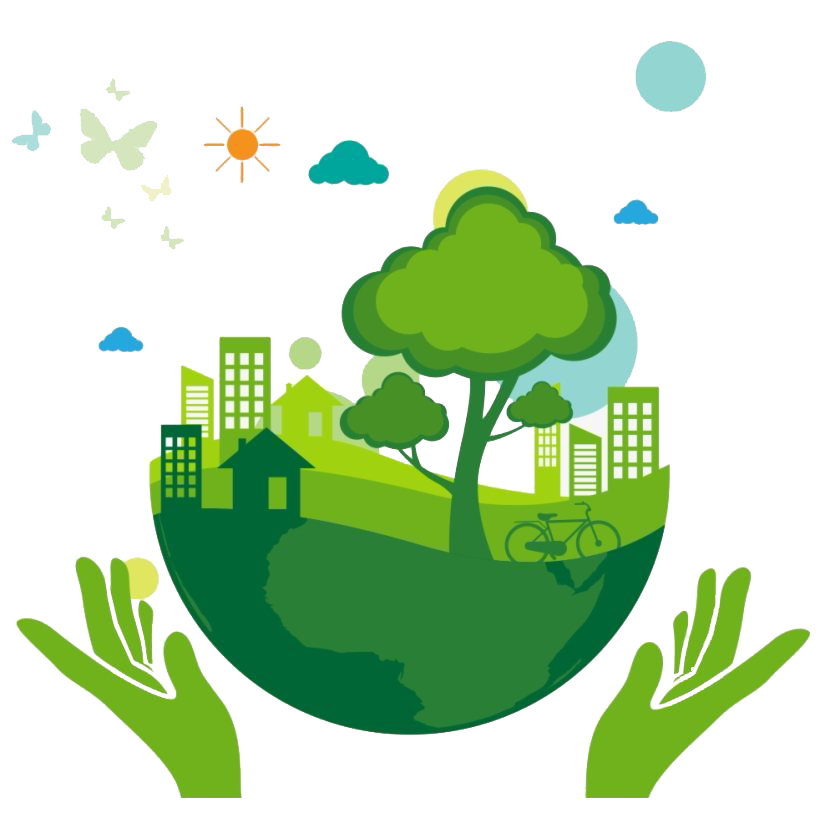 1.4. Degradation of forests
1.4.1. The main causes of deforestation
Global map of average annual area burned (percentage of cell burned)
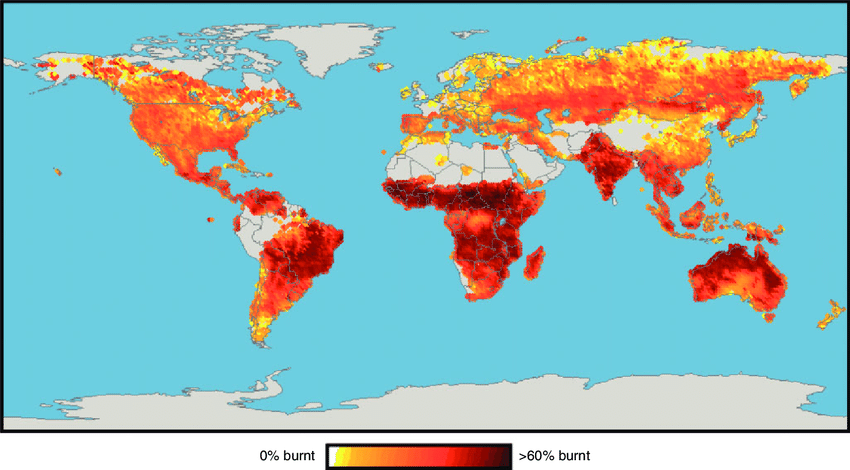 Vegetation: Ecological autonomy and self-defence!
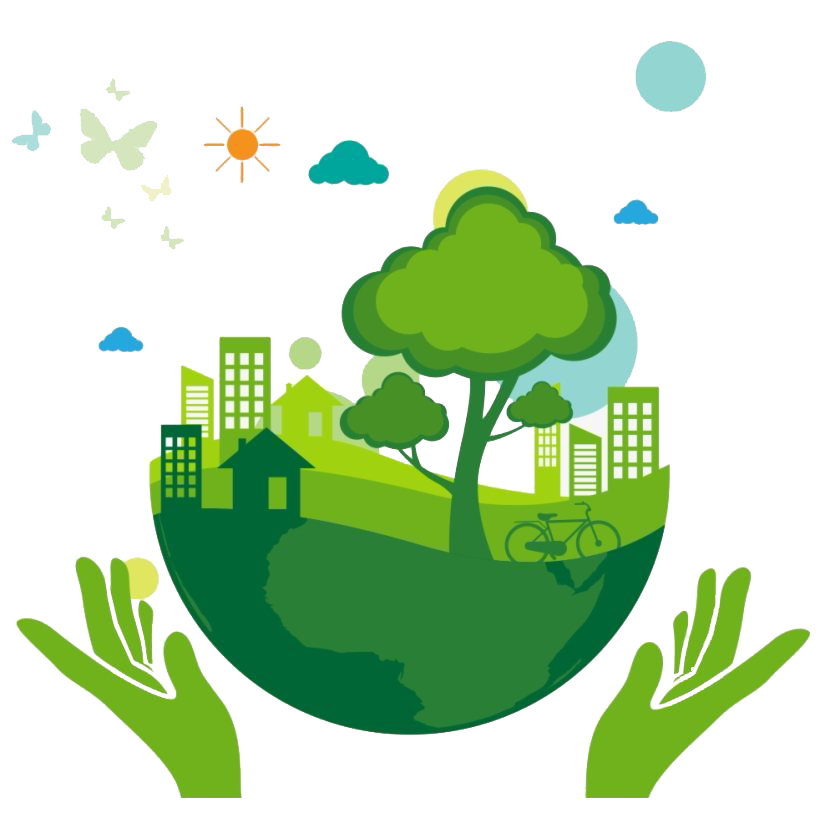 1.4. Degradation of forests
1.4.2. The main consequences of deforestation
Vegetation: Ecological autonomy and self-defence!
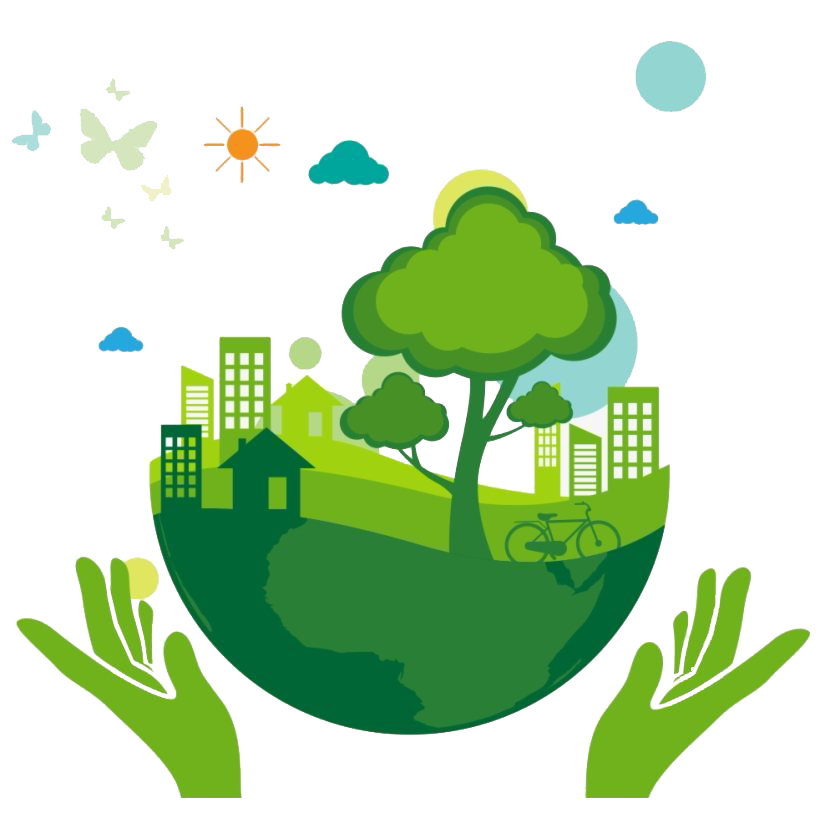 1.4. Degradation of forests
1.4.3. What should we do to protect forests?